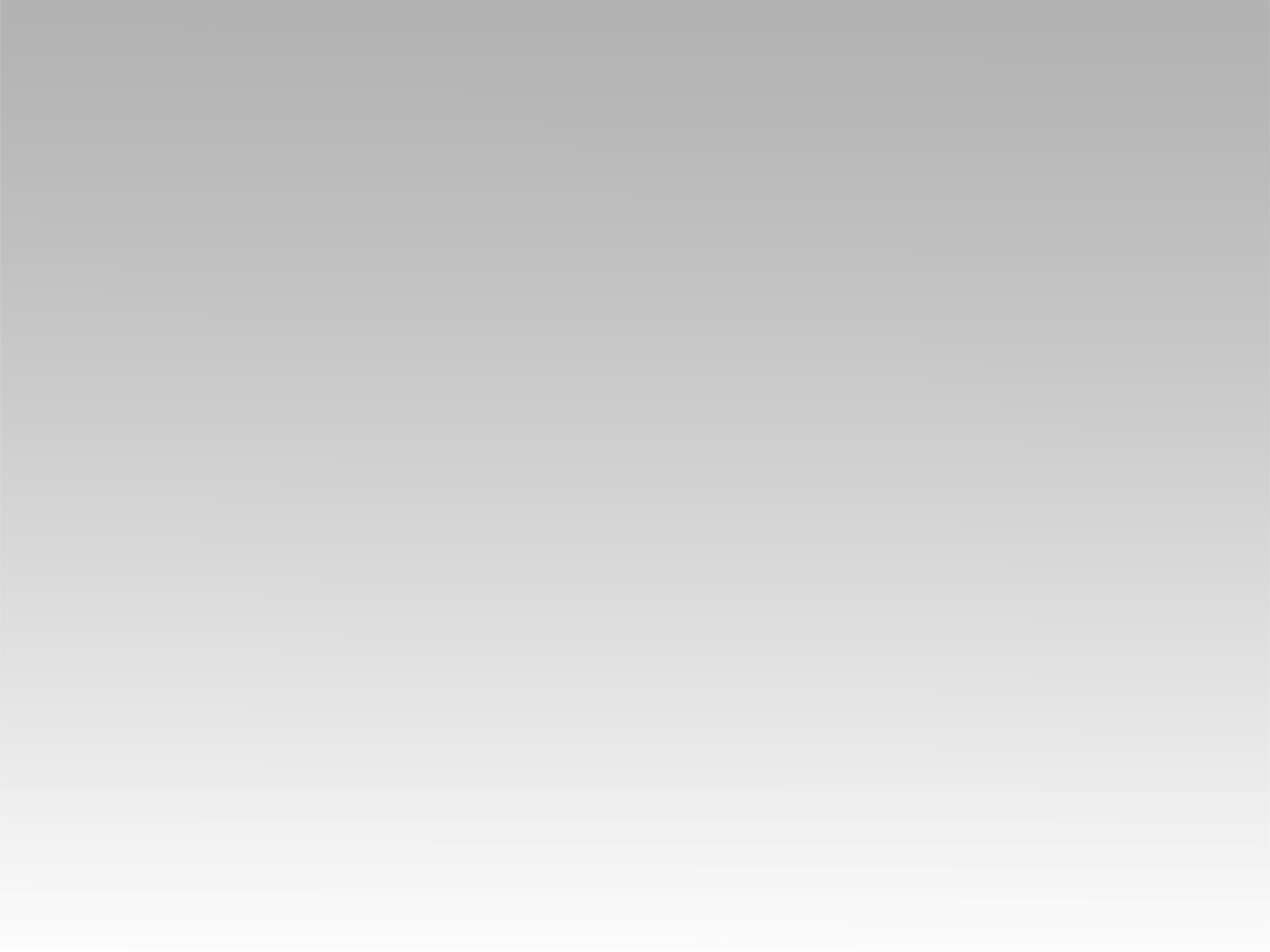 تـرنيــمة
لك قلبي لك فكري
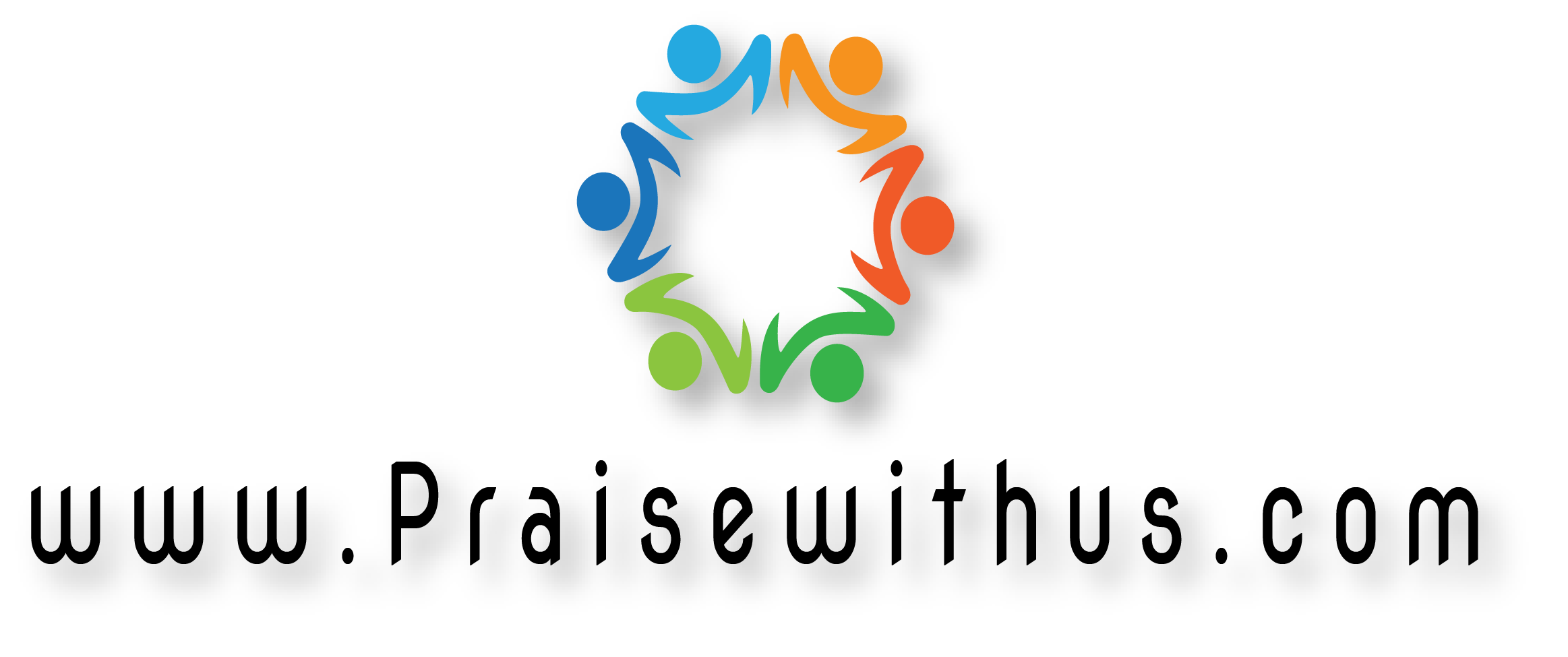 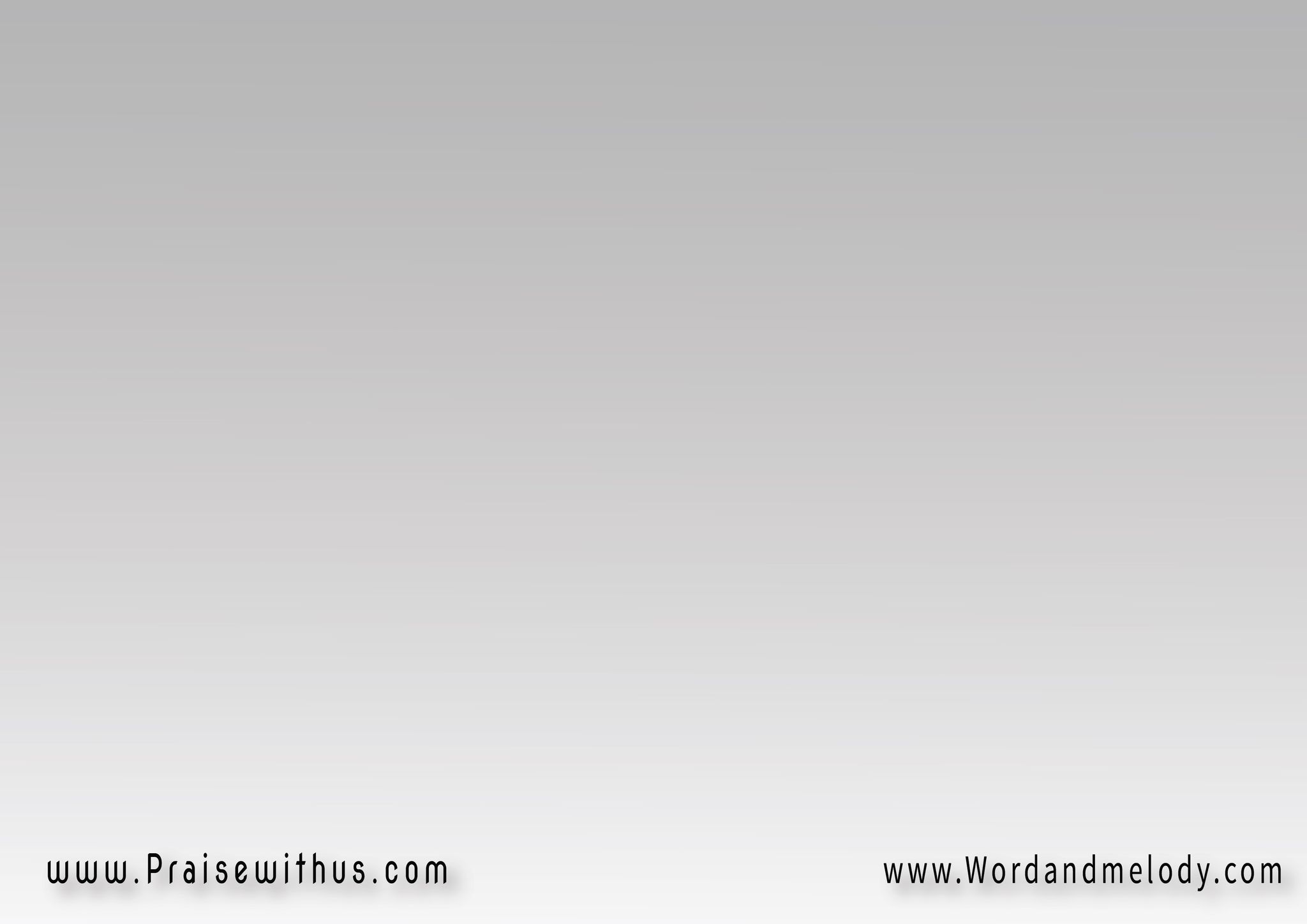 (لك قلبي لك فكري
  لك حبـــــي يا الله)2
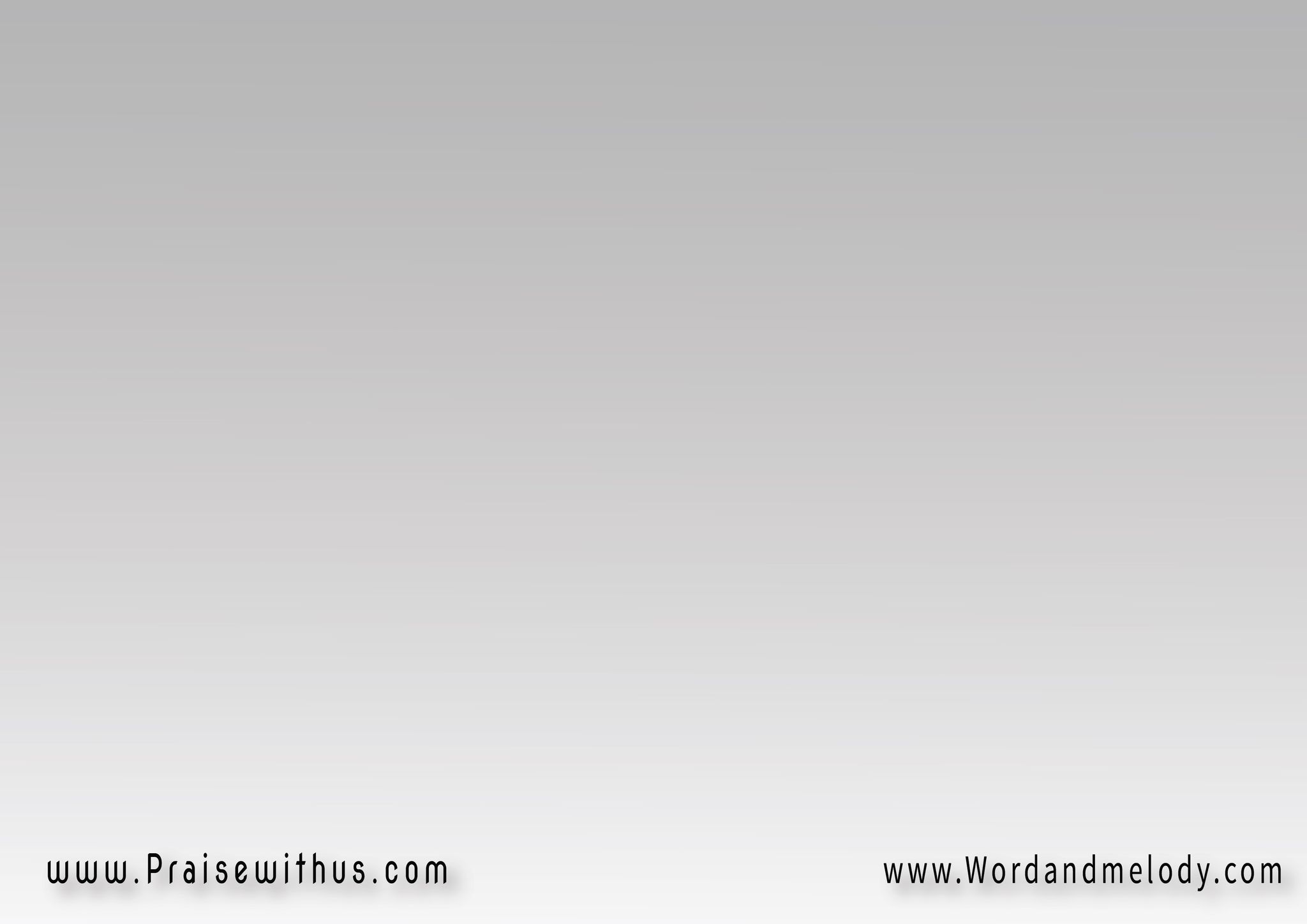 سأعبدك بكل قلبي  
سأعبدك بكل فكري 
سأعبدك بكل قوتي 
انت الهي وحدك إلهي
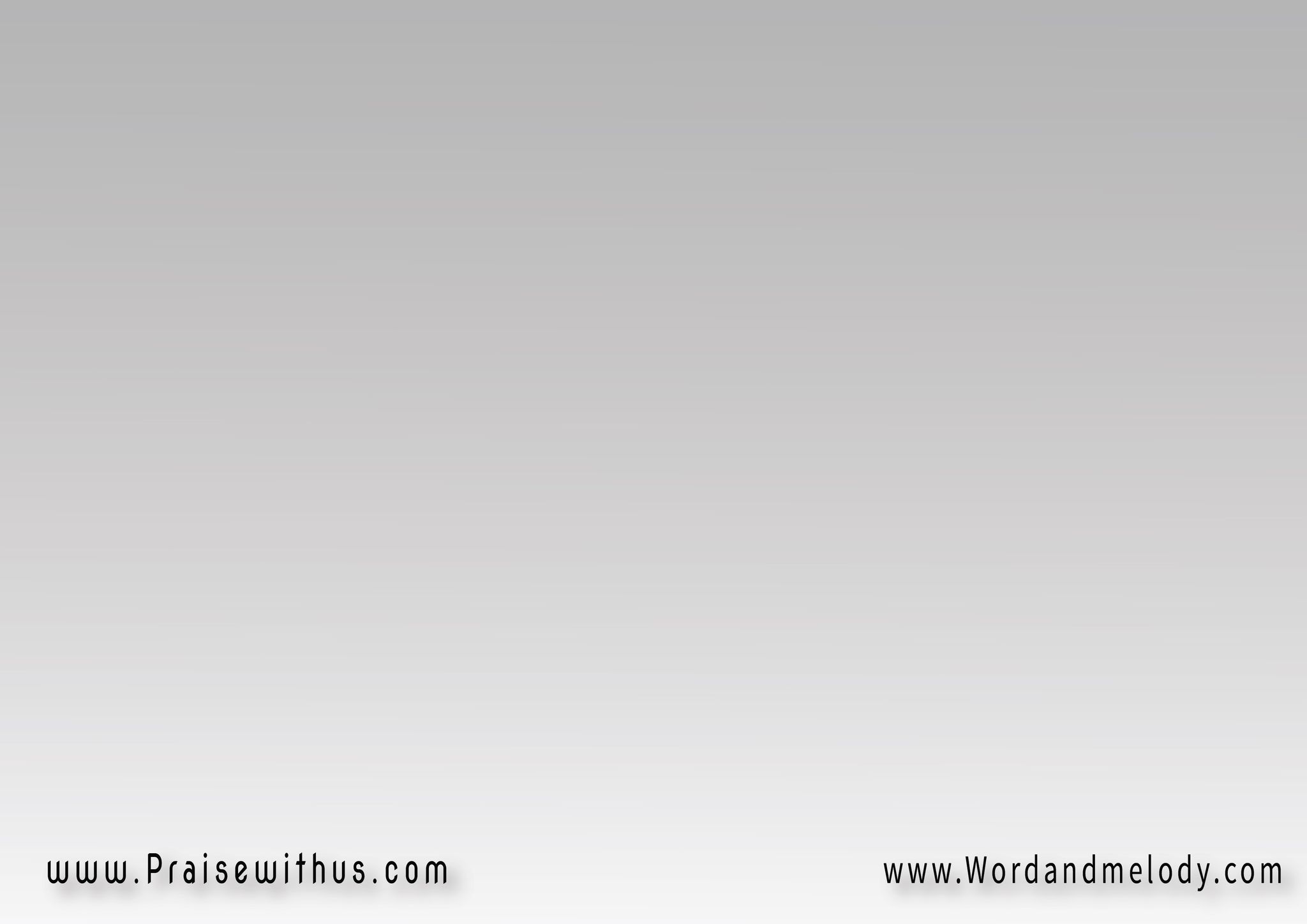 المجد والغنى والكرامـــــةُ
لكَ وحدكَ ملك الملـــوك 
لكَ وحدكَ ربي يســــوع
لك وحدكَ يا صخرَ الدهور 
هللويا.. هللويا
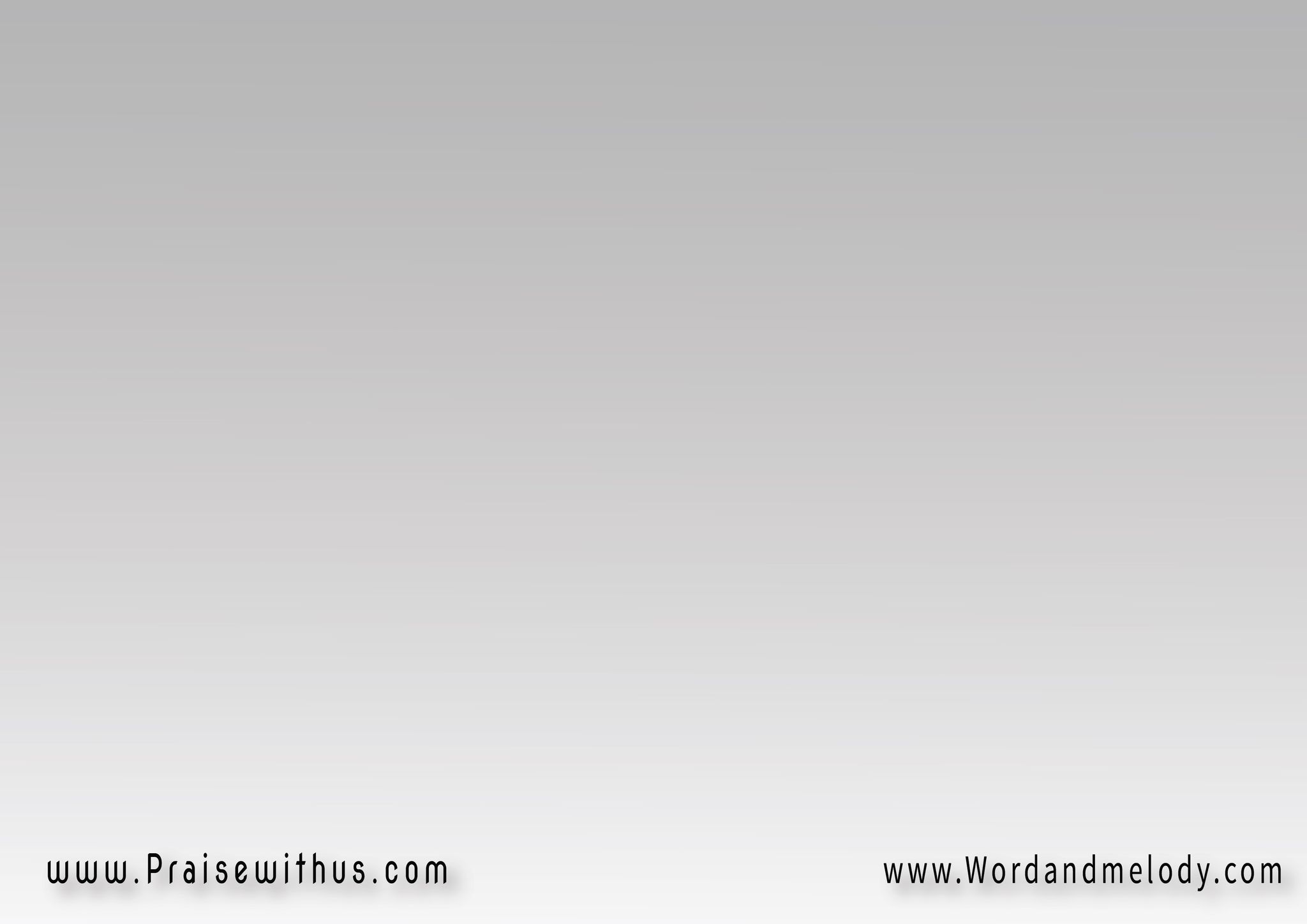 المجد والغنى والكرامـــــةُ
لكَ وحدكَ ملك الملـــوك 
لكَ وحدكَ ربي يســــوع
لك وحدكَ يا صخرَ الدهور 
هللويا.. هللويا
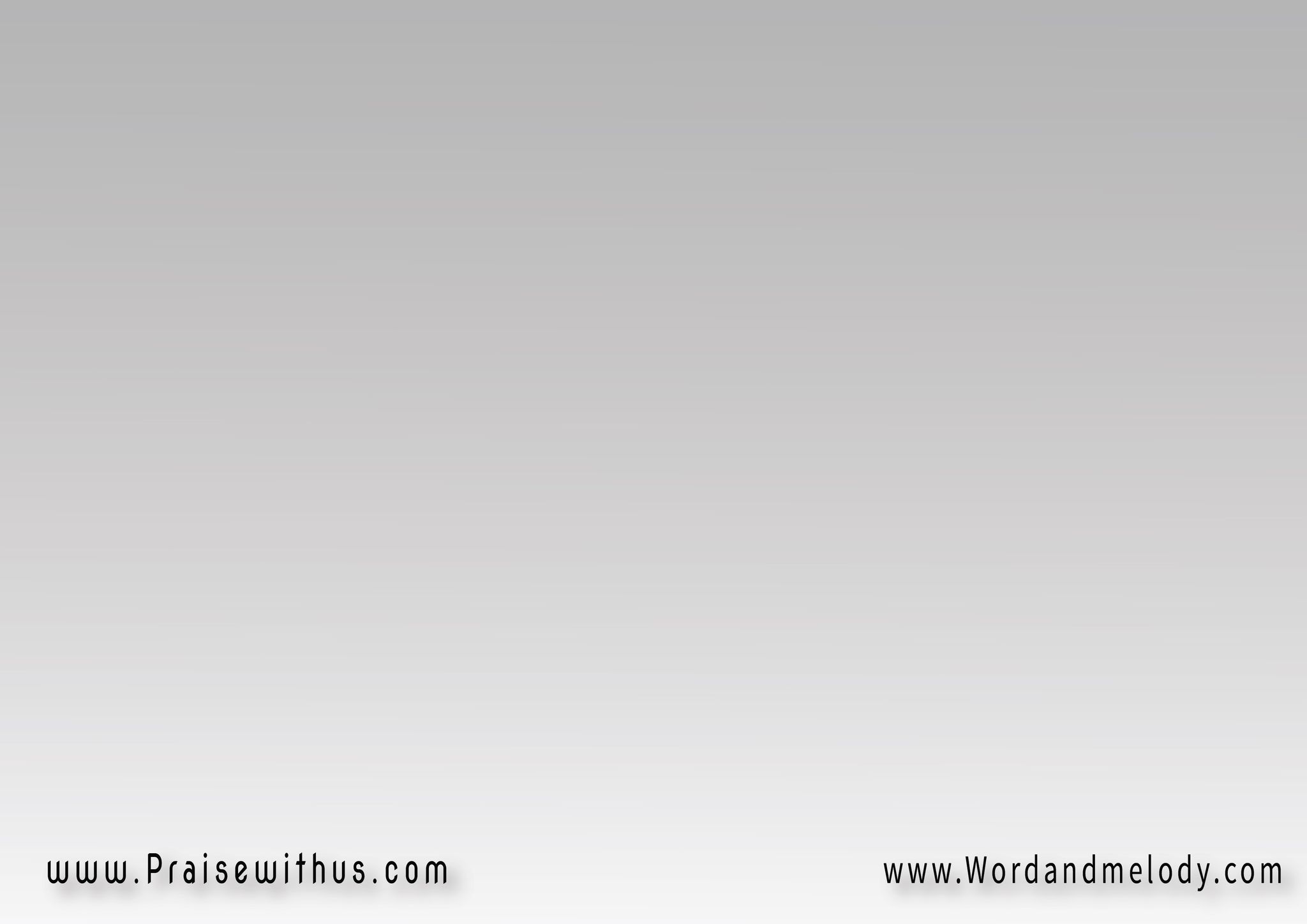 Almagd wal ghena wal karamato
Laka wahdaka maleka melook
Laka wahdaka ruby Yasoua 
Laka wahdaka ya sakhra dehour Halleloyah 2
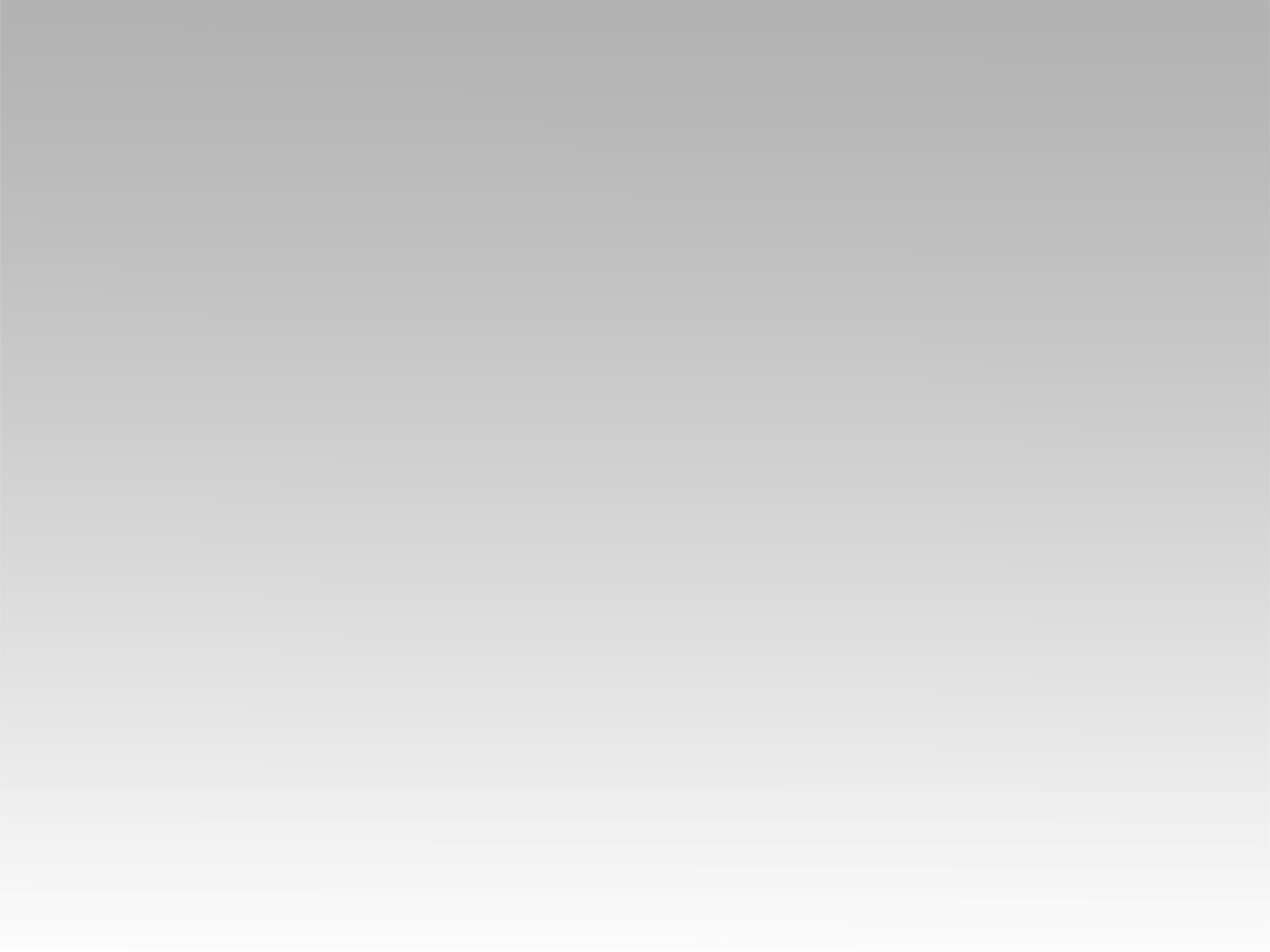 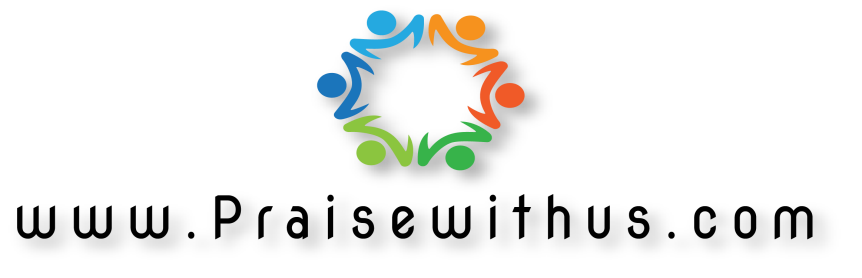